November 2022
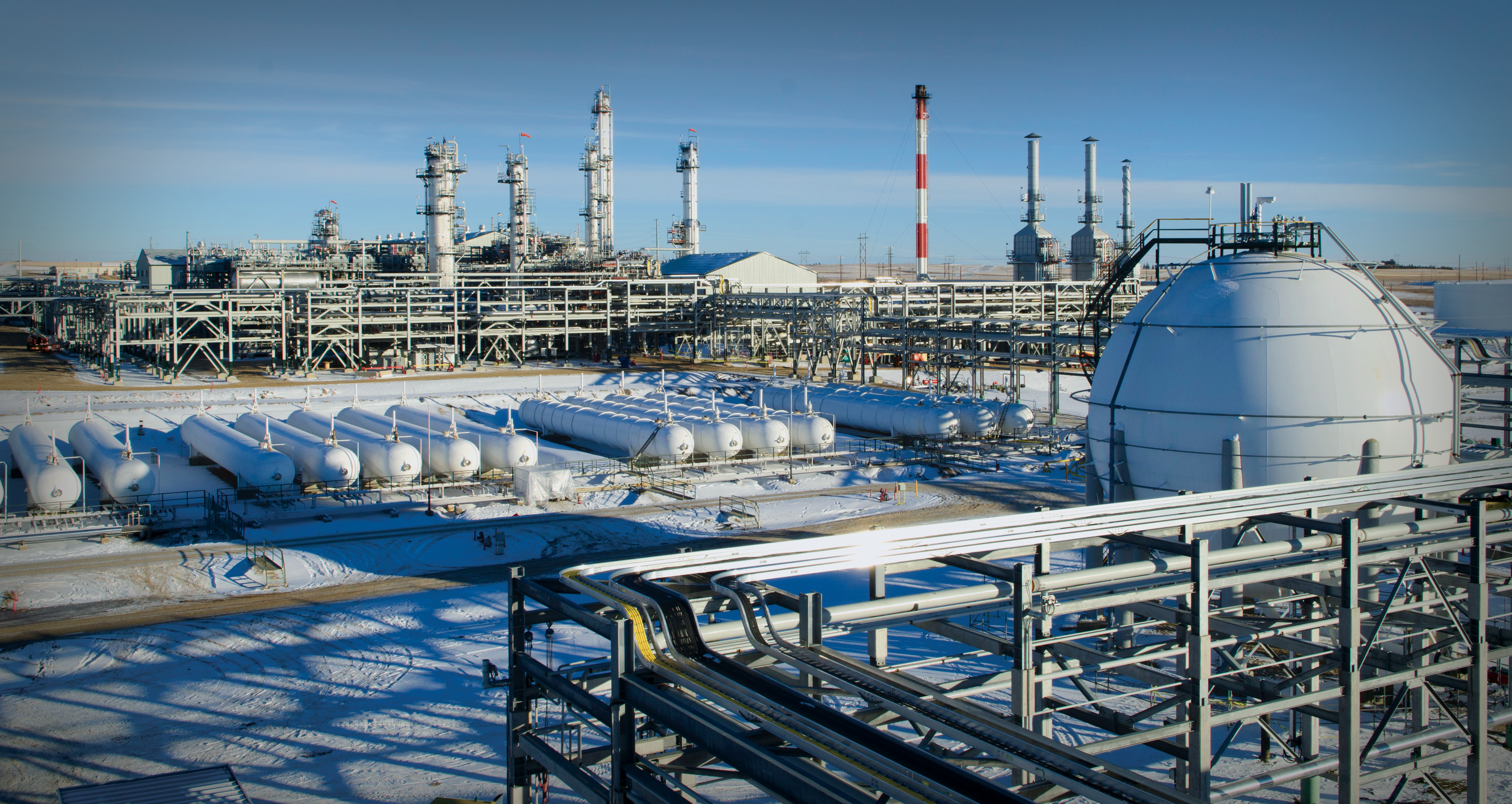 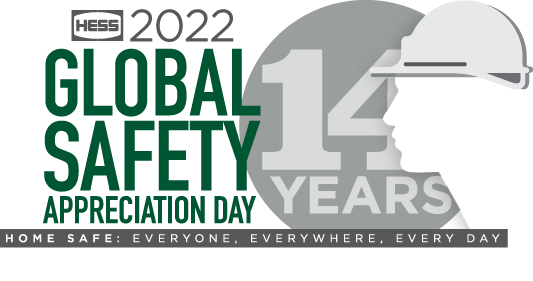 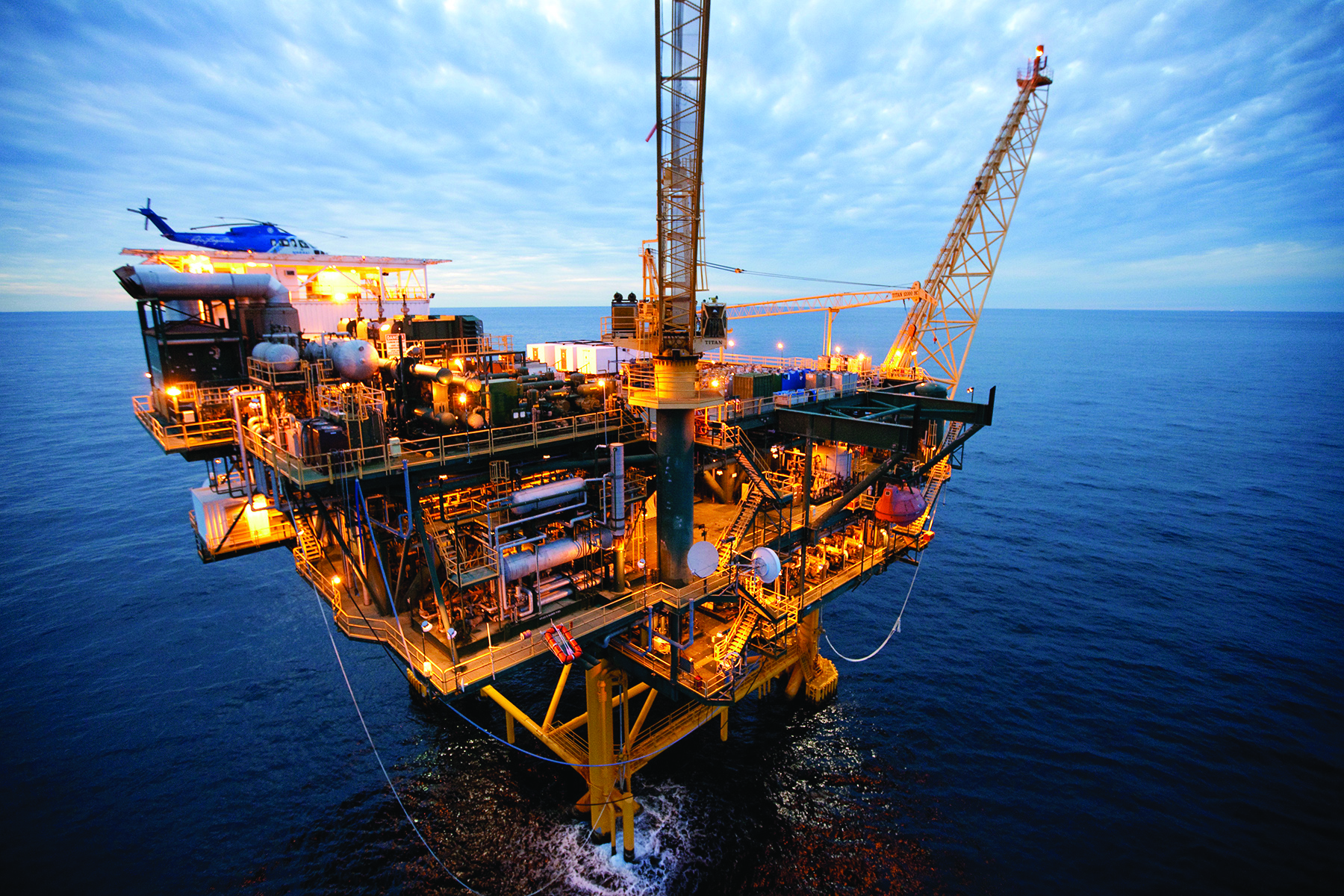 November 2022
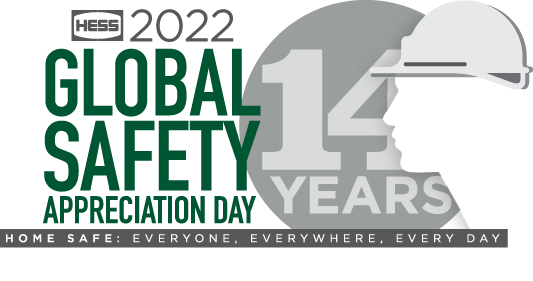 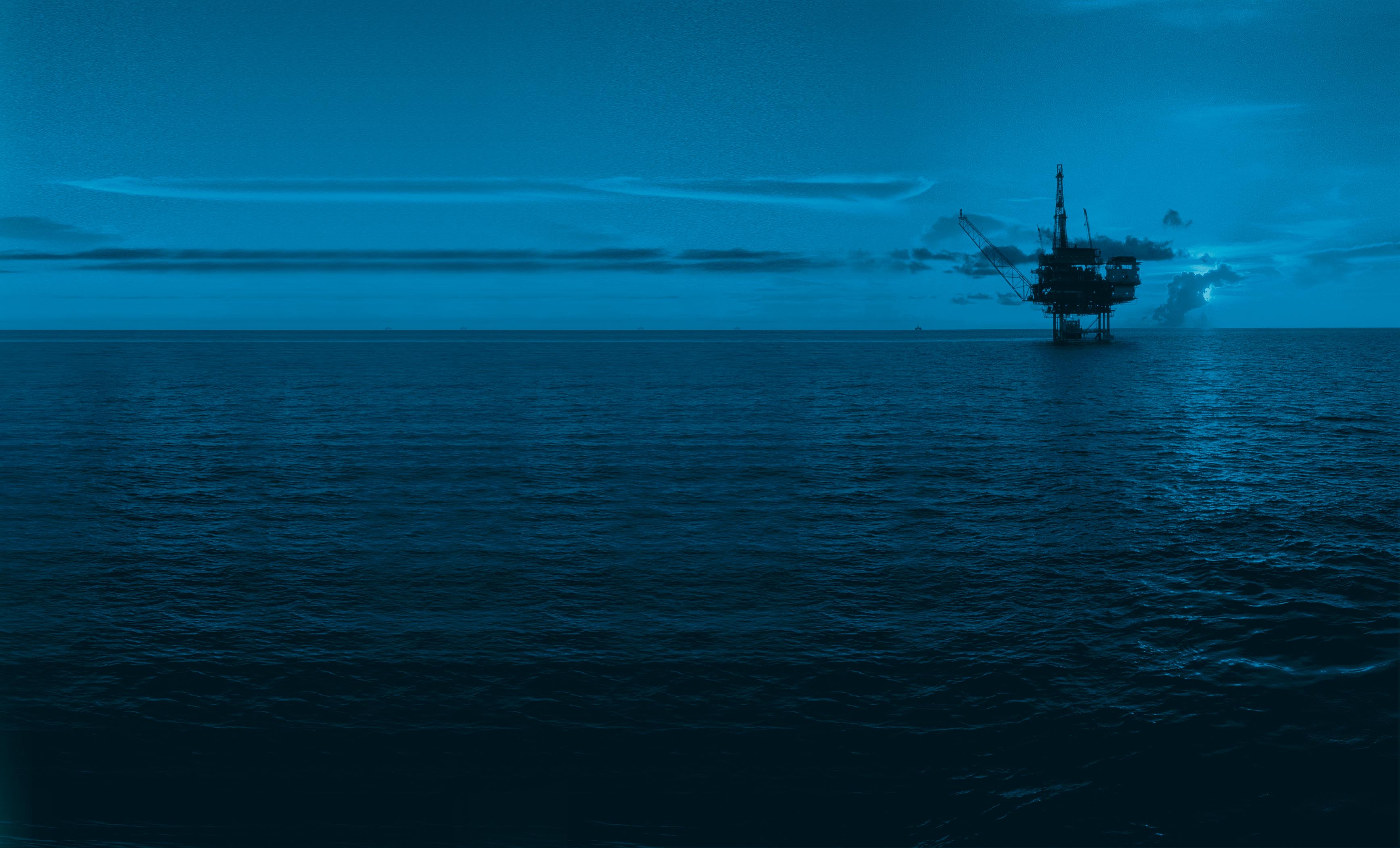 November 2022
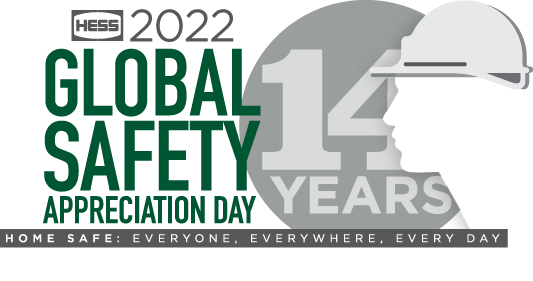 November 2022
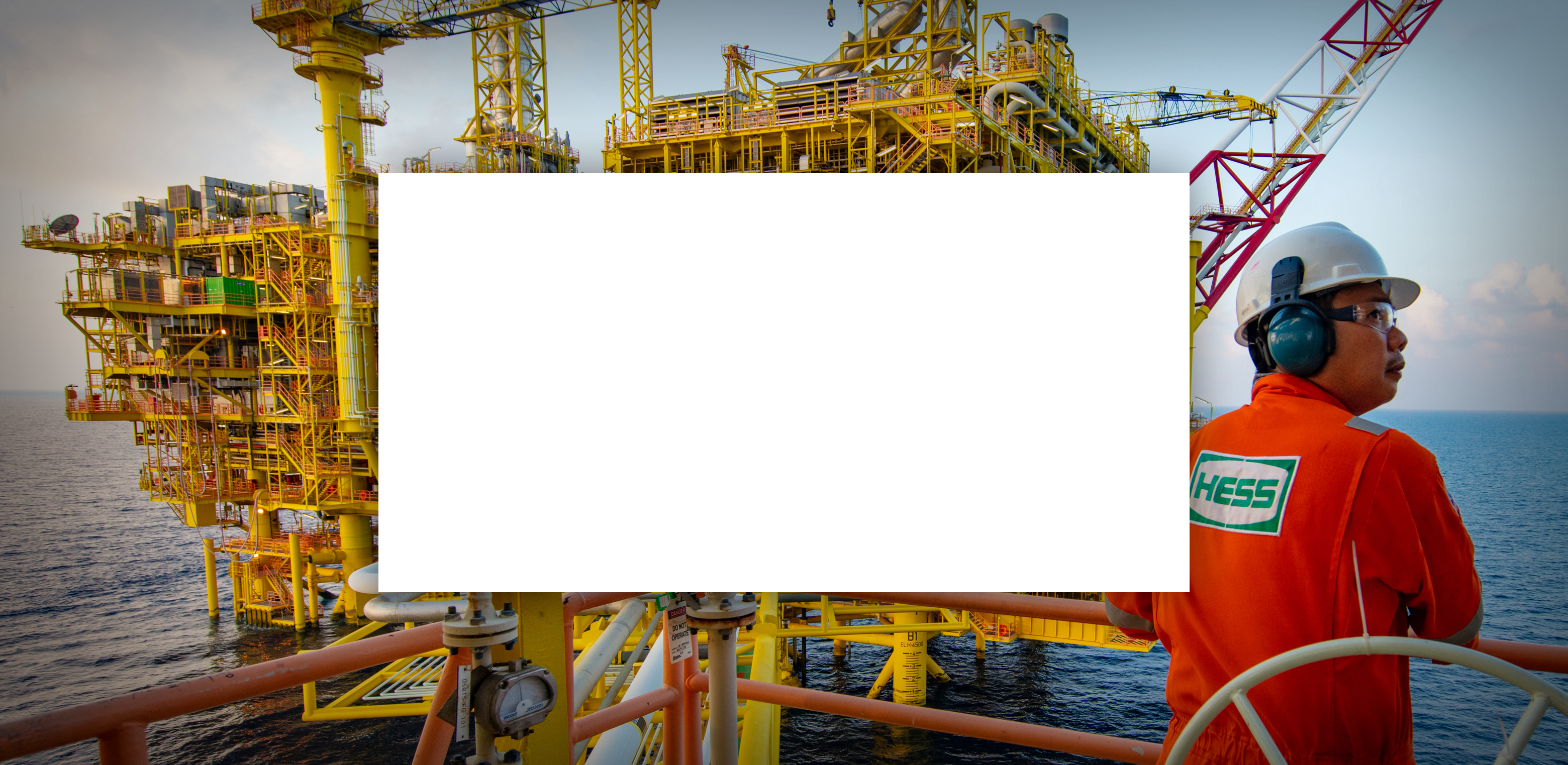 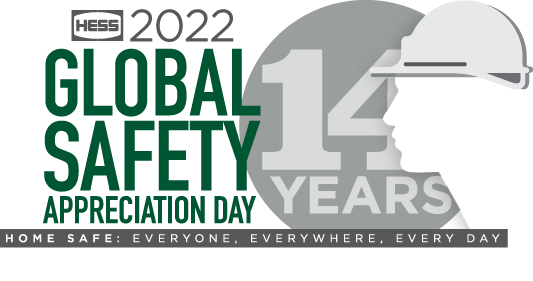 November 2022
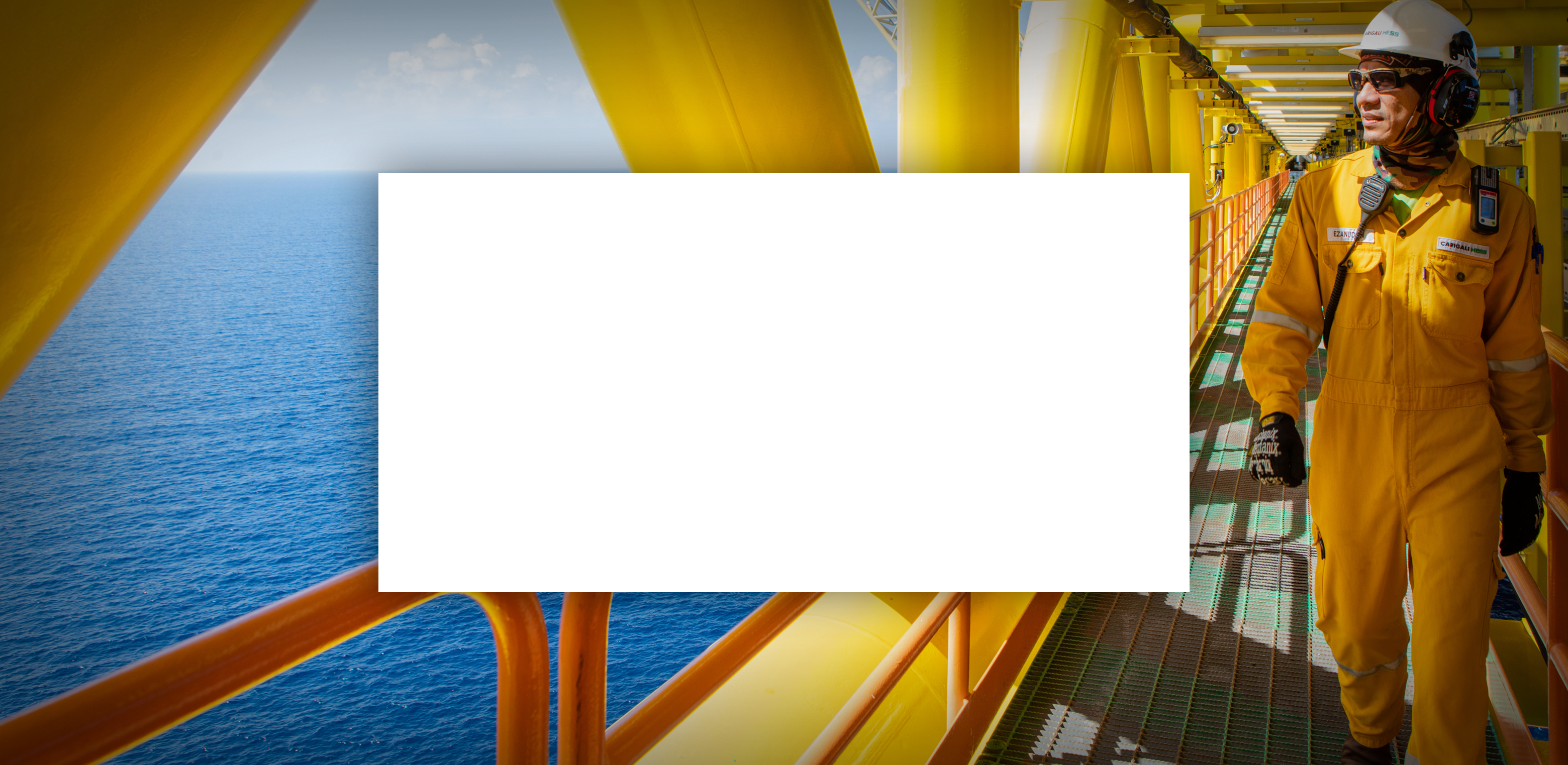 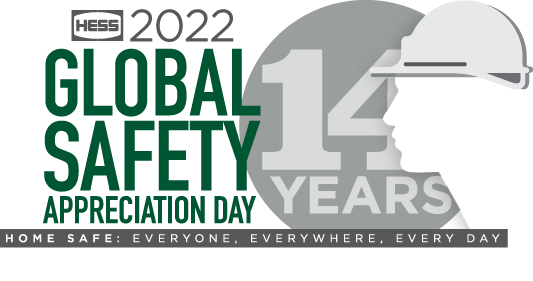 November 2022
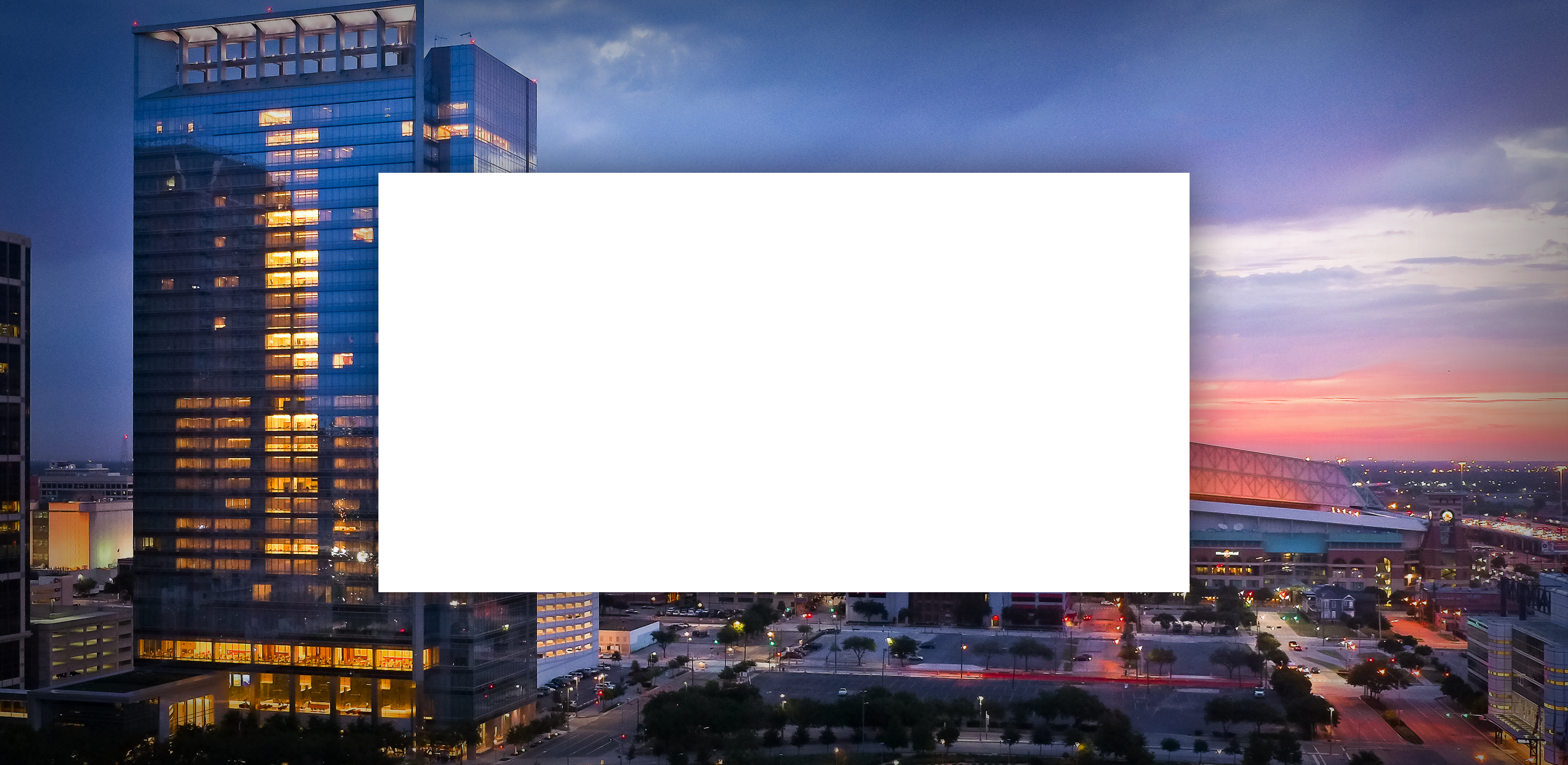 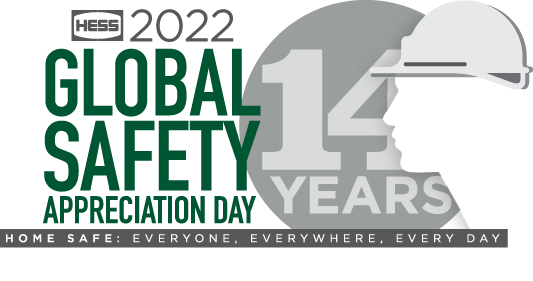 Safety Moment
Alarms
Exits
Stairs
Muster Point
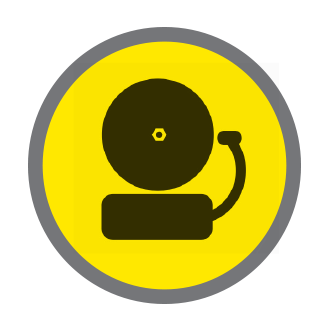 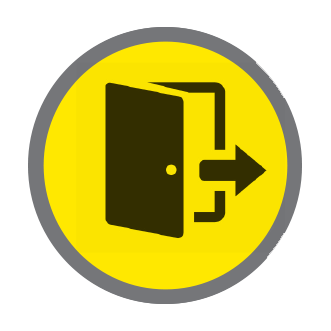 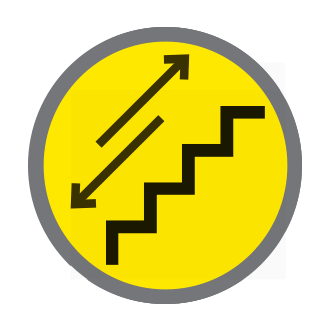 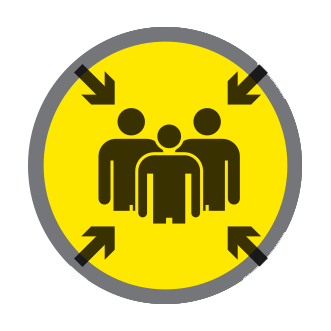